пролетел учебный год  и  вот…                                                                                                                             средняя речевая группа «Улыбка»                                                                           воспитатели: Соловьёва Н. А.                                                                                                       Образцова Т.В.
Мы с моей коллегой Томой вместе ходим в детский сад. Это вам не, то что дома! Это школа малышат.
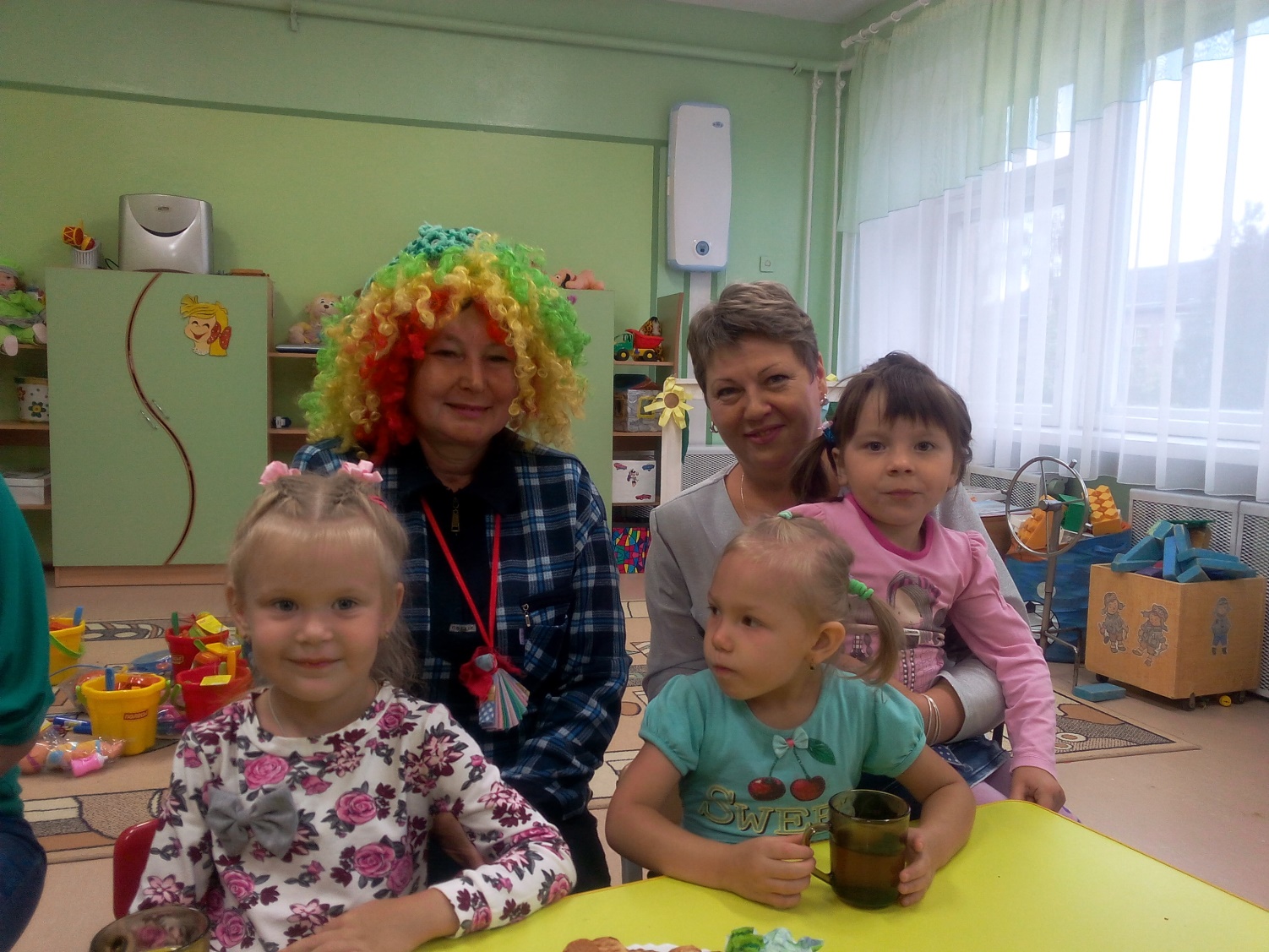 Листья желтые летят осень наступила.
Мы с улыбкой встречаем новых малышат.Новоселье справляем. коллектив объединяем
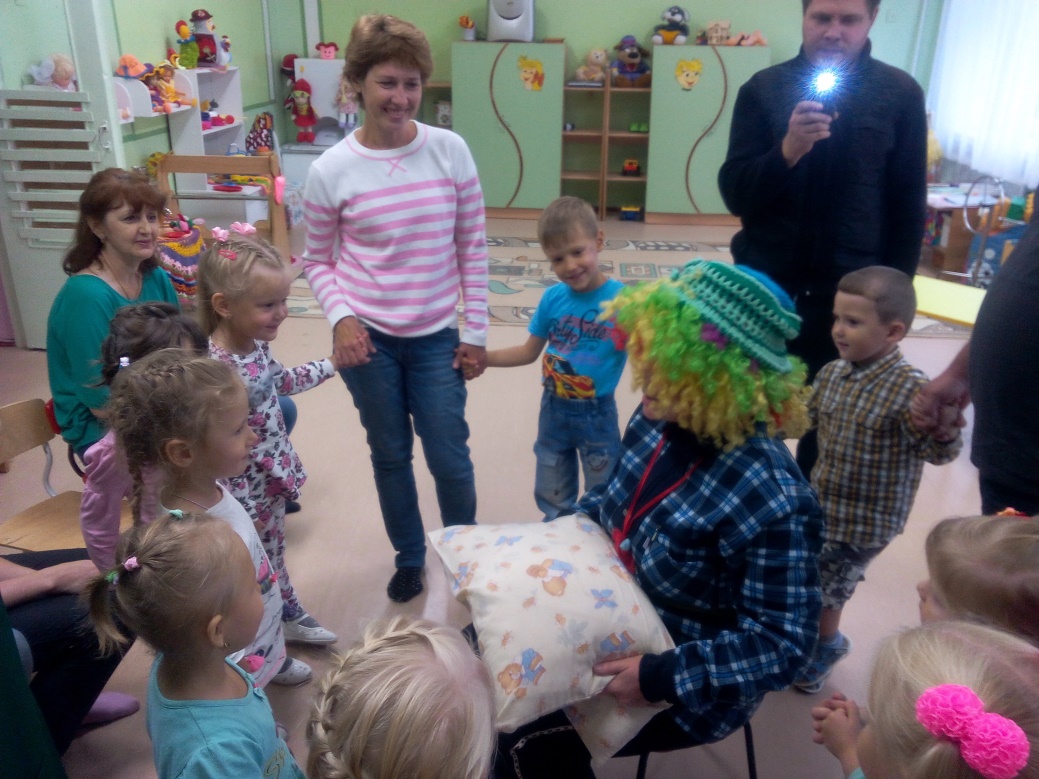 Чтоб учиться, развиваться,и с друзьями наиграться,
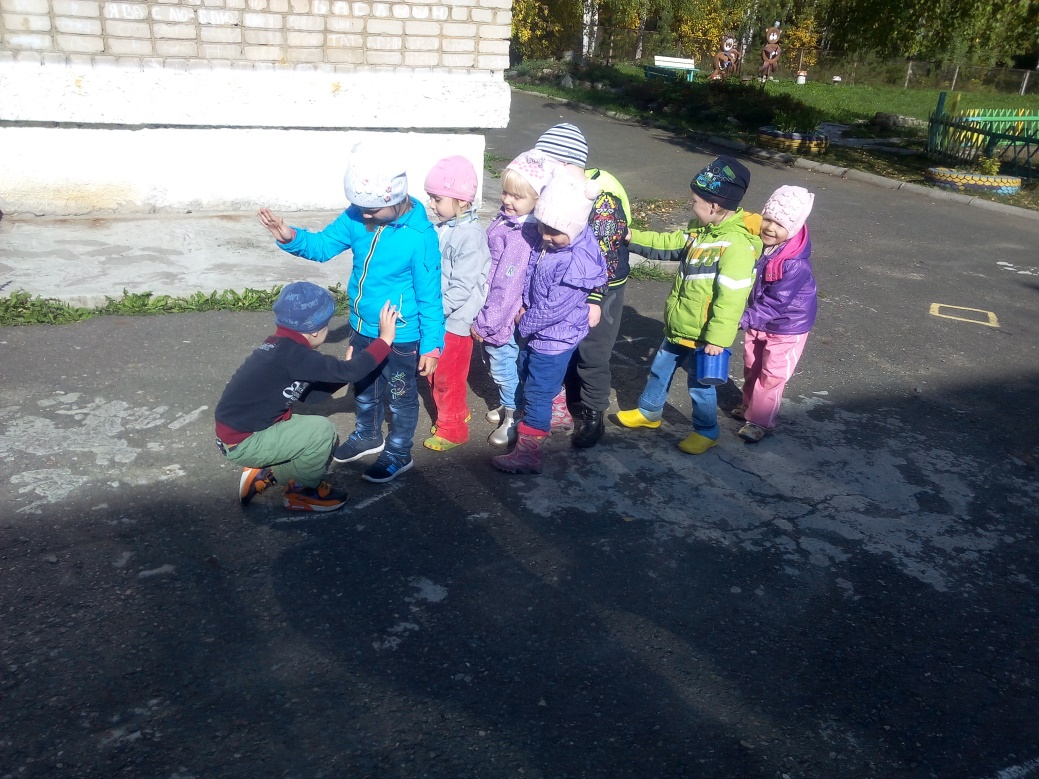 Вместе выставки создавали, а потом их посещали
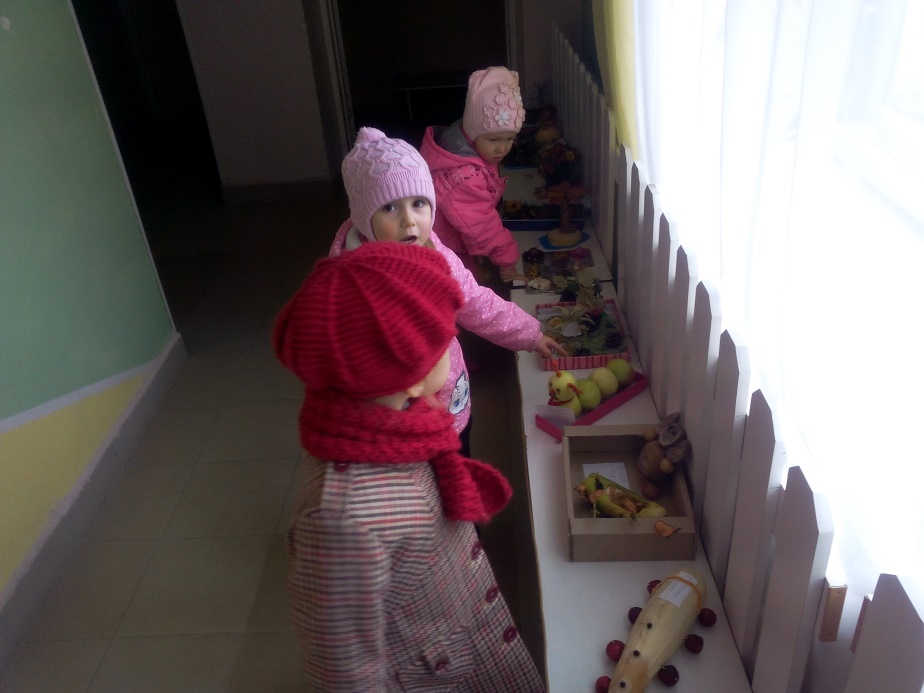 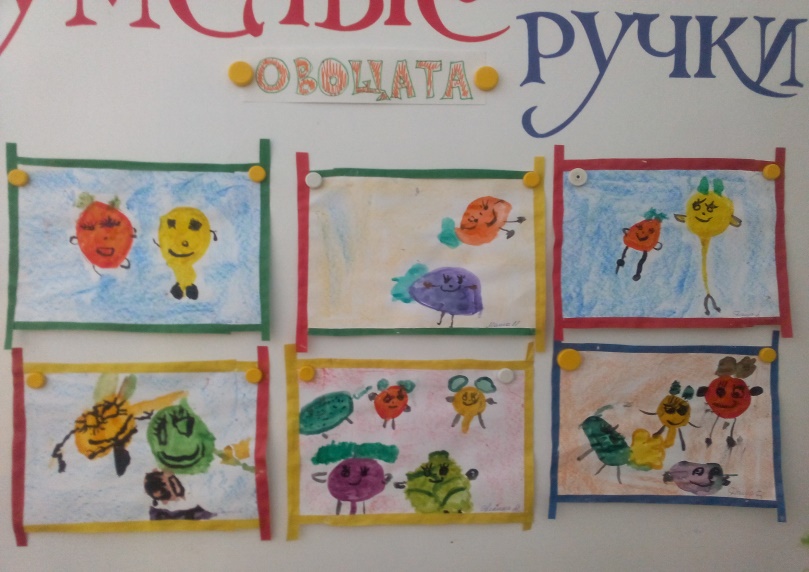 Много играли
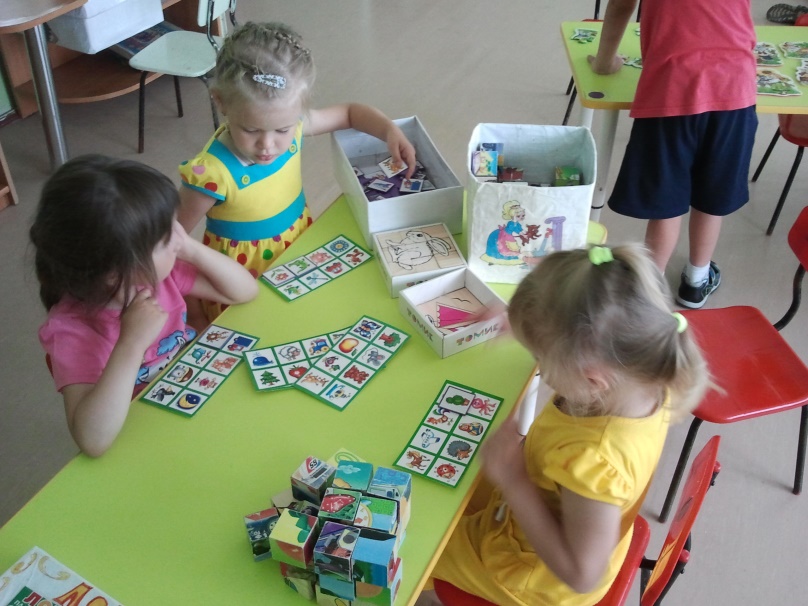 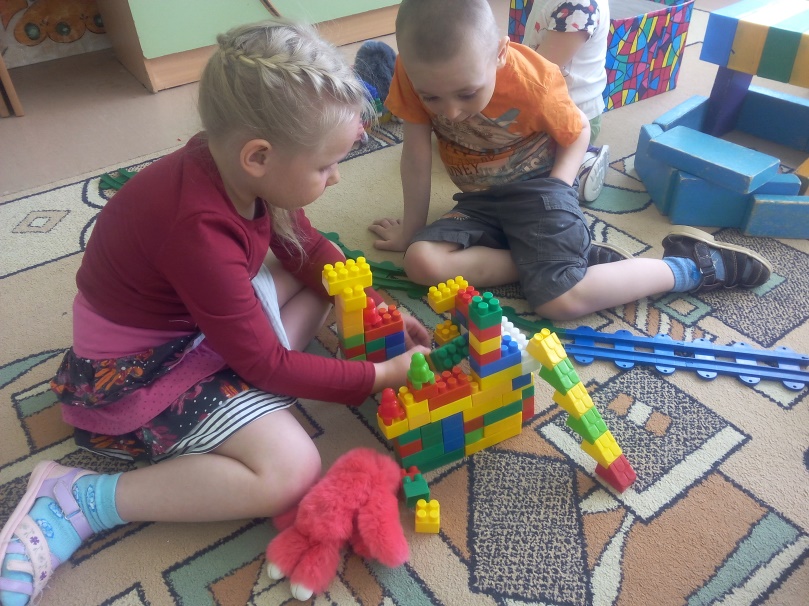 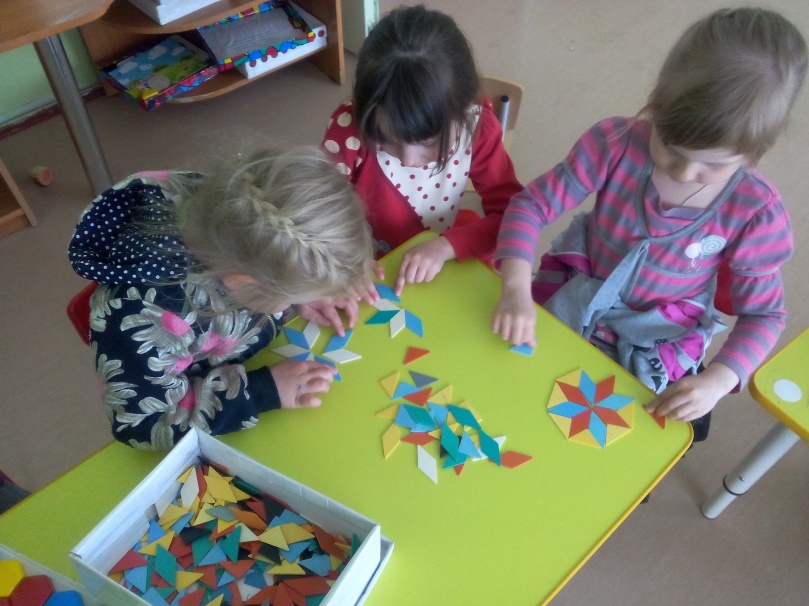 заниматься не забывали
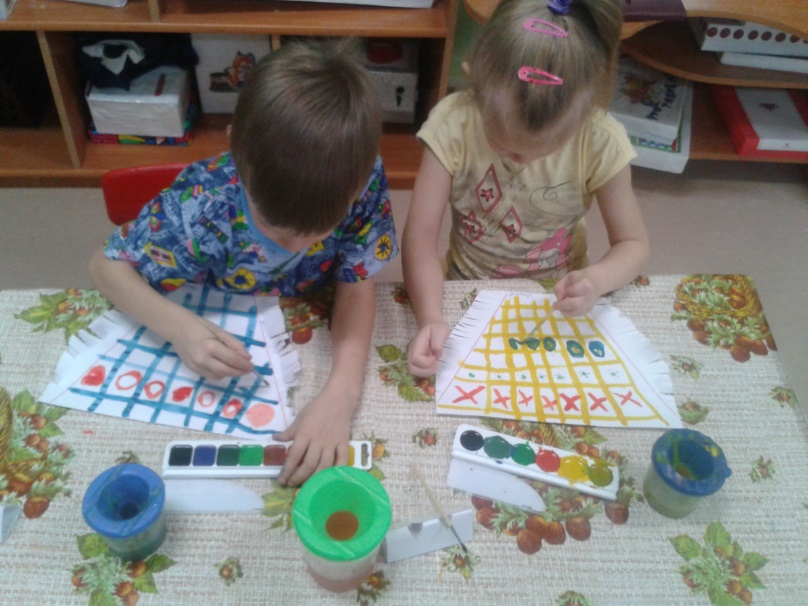 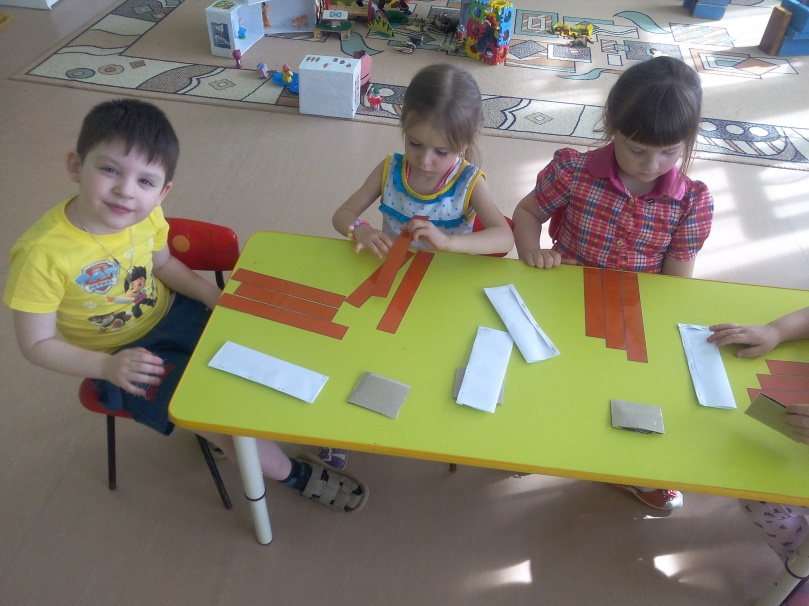 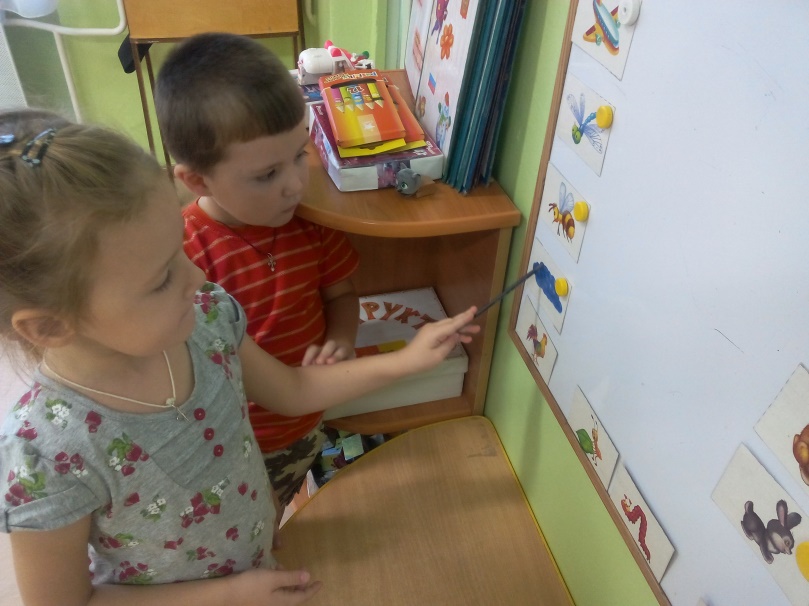 Физкультуру и музыку полюбили
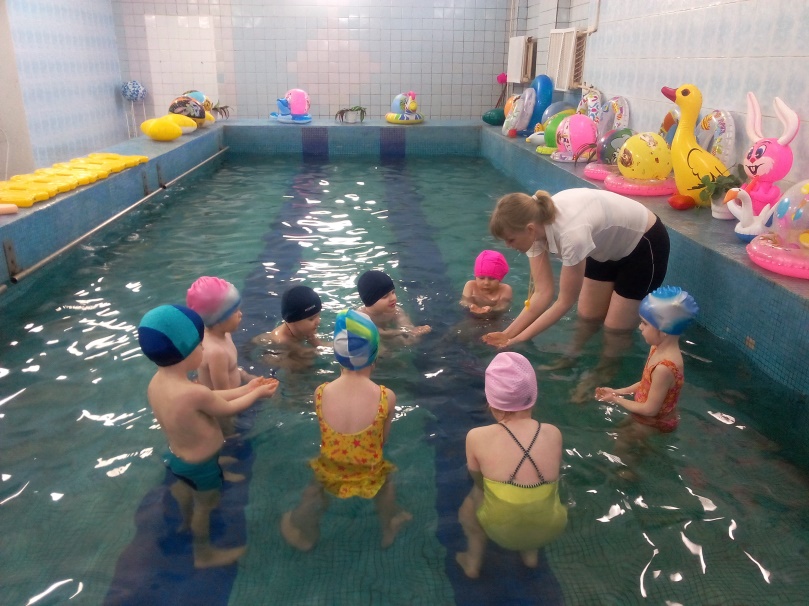 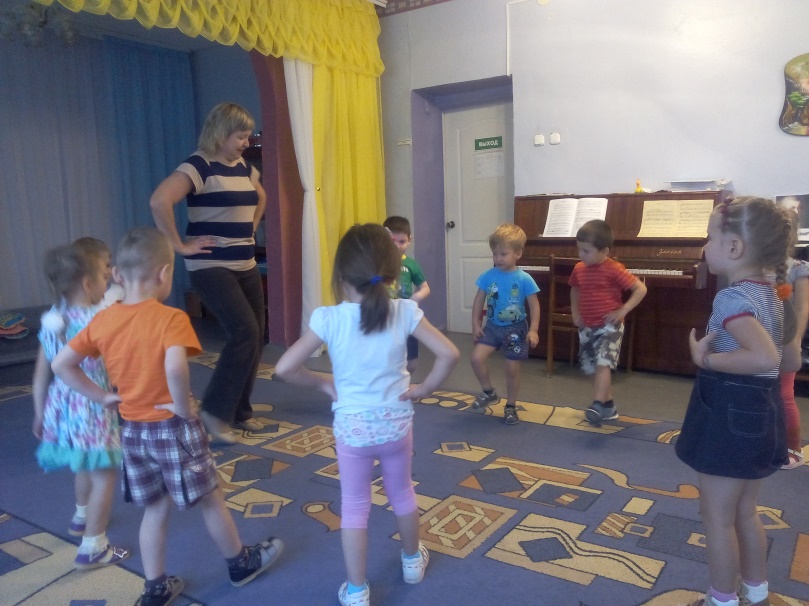 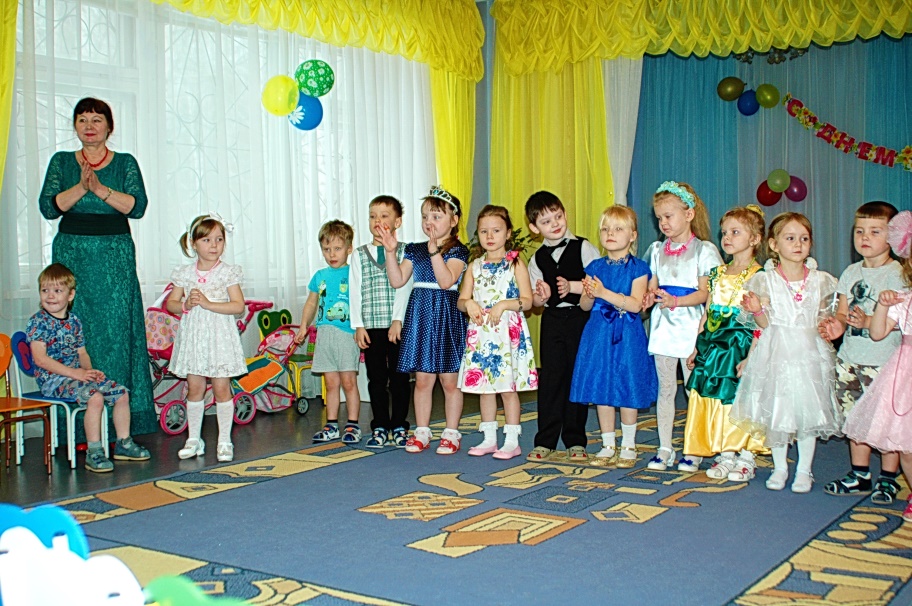 Вот Наступила  седая зима
Елочку делать настала пора
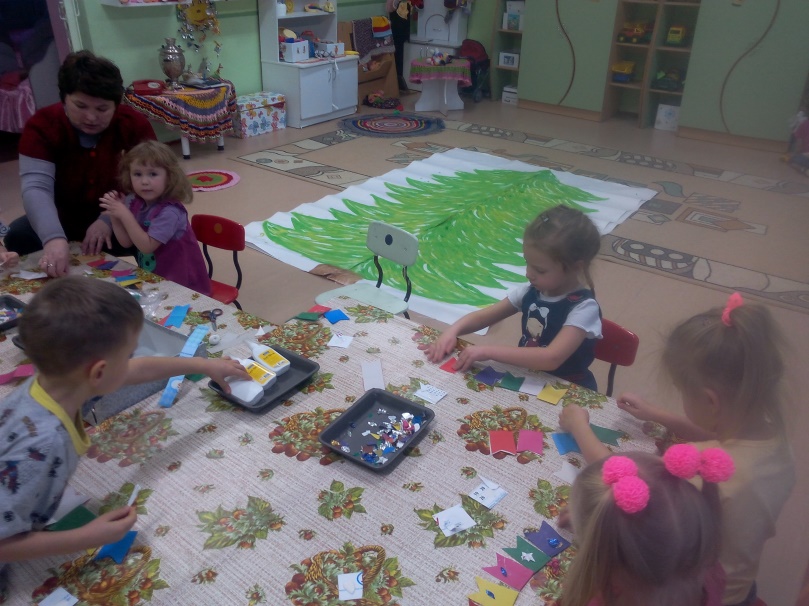 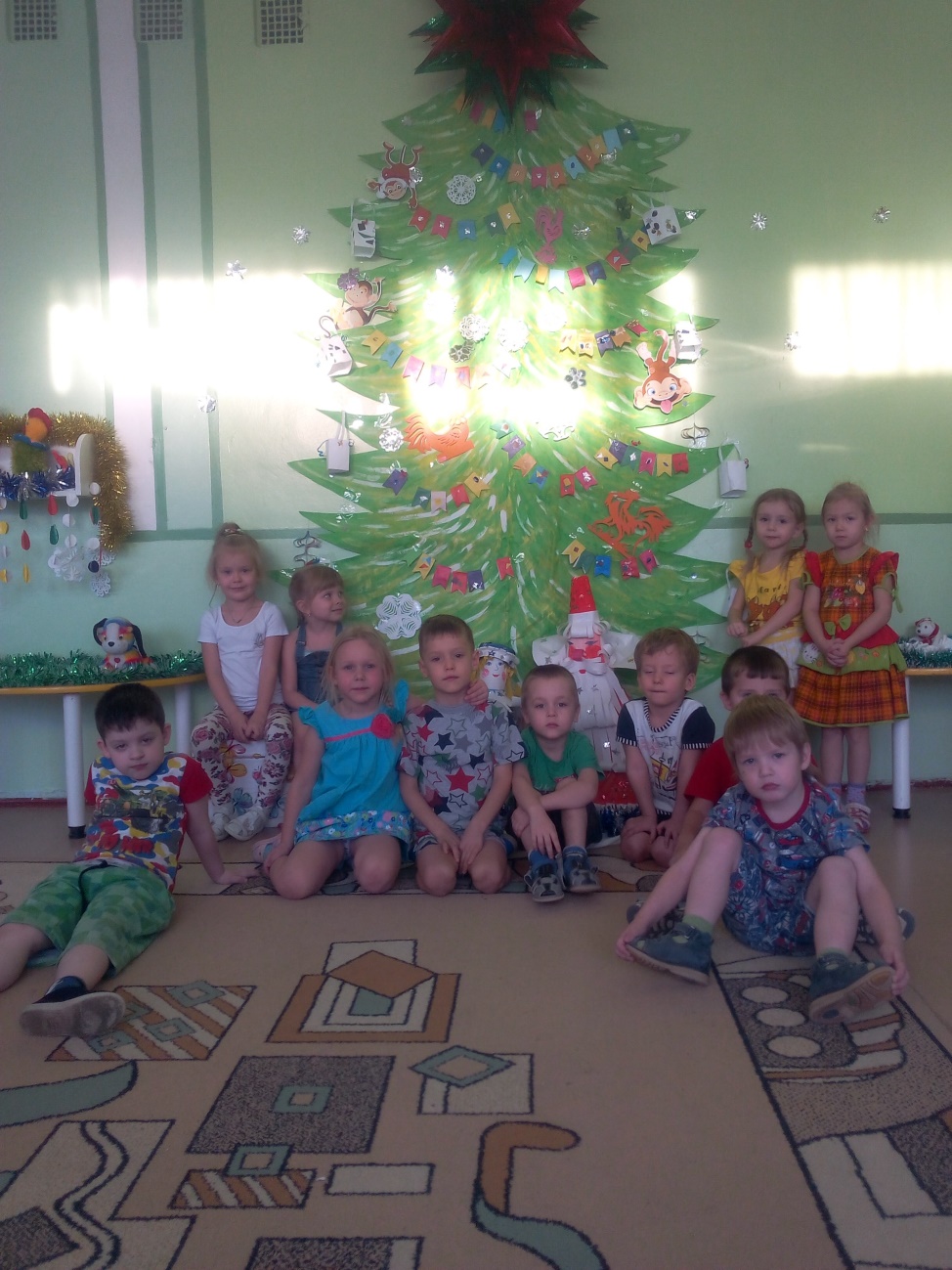 Для деда мороза портрет и игрушки
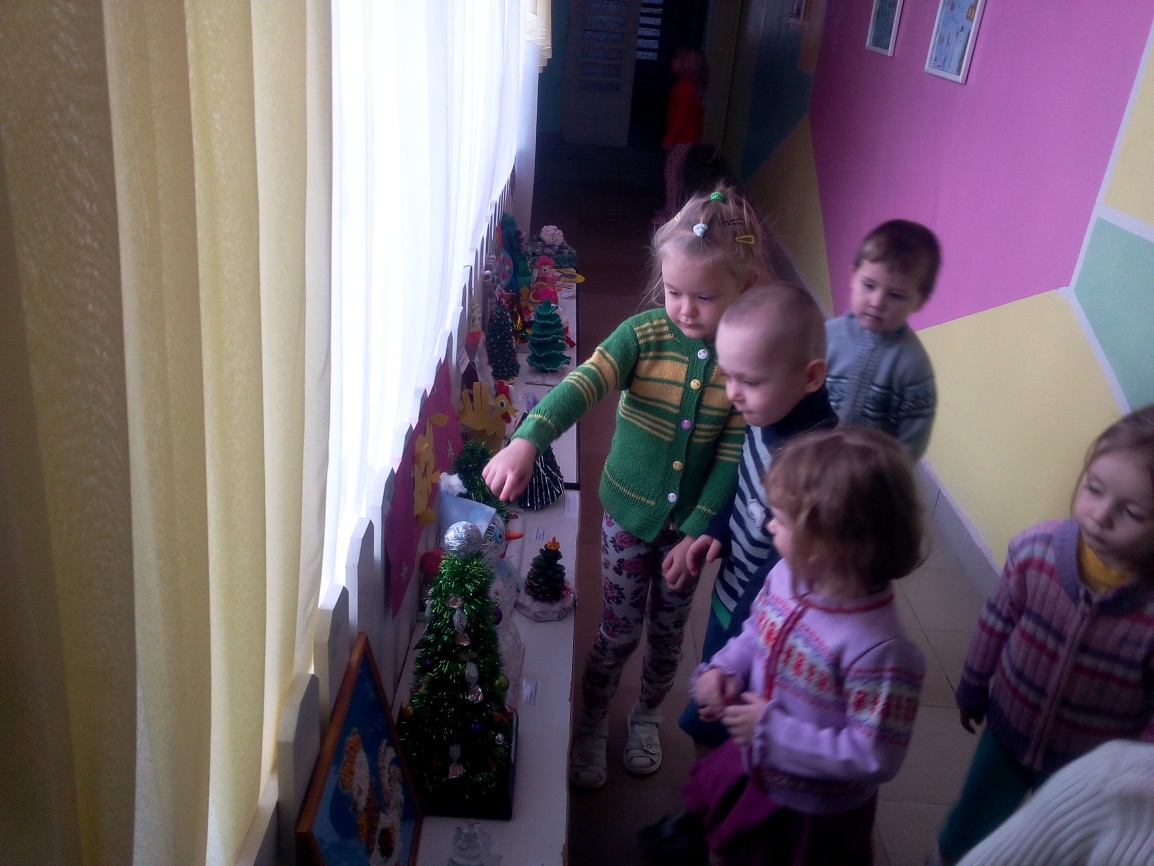 Для птичек кормушки для себя забавы
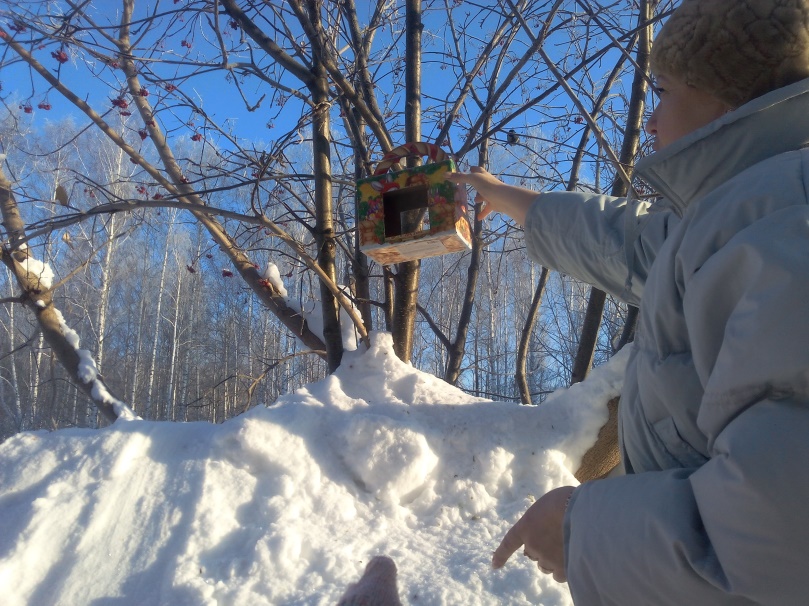 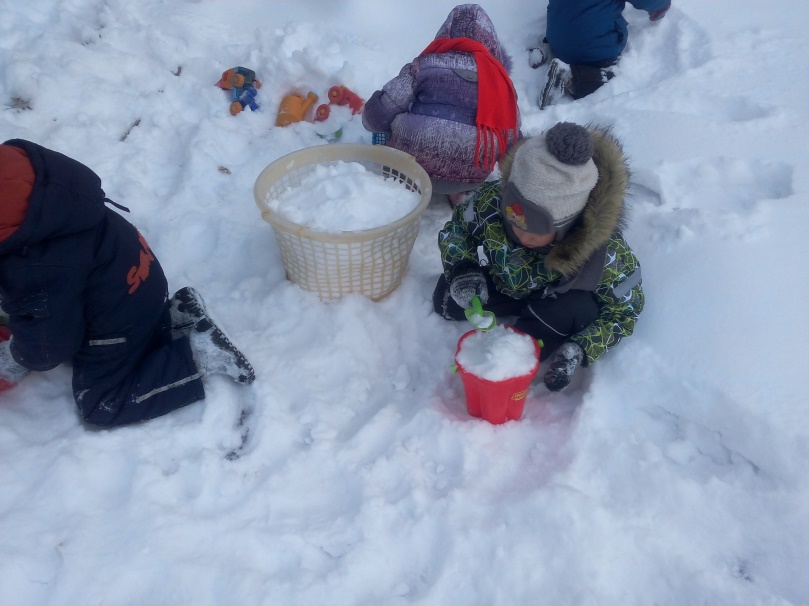 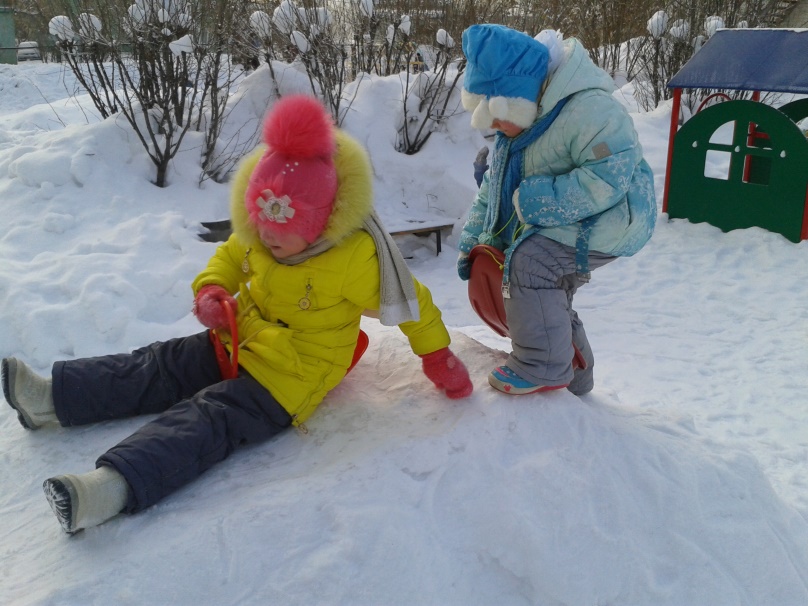 Родителей, педагогов на мастер класс приглашали
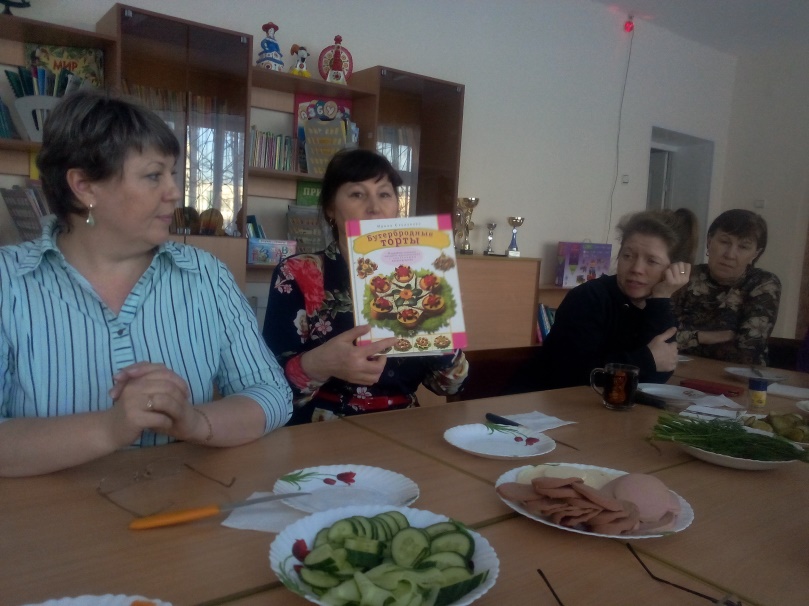 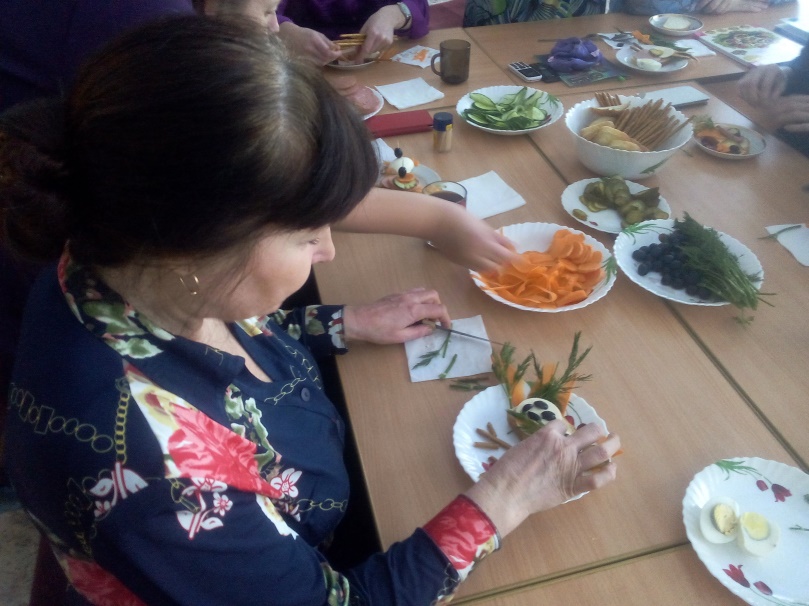 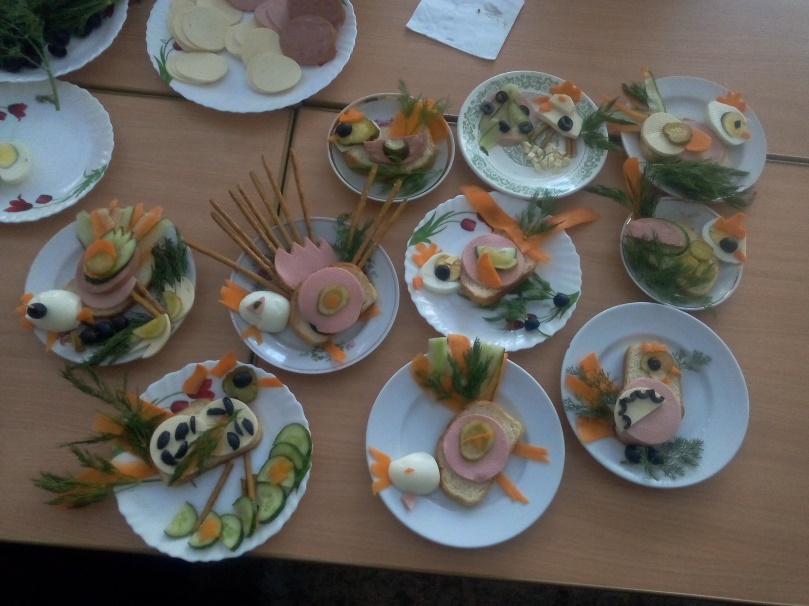 Гостевой обмен, день открытых дверей проводили
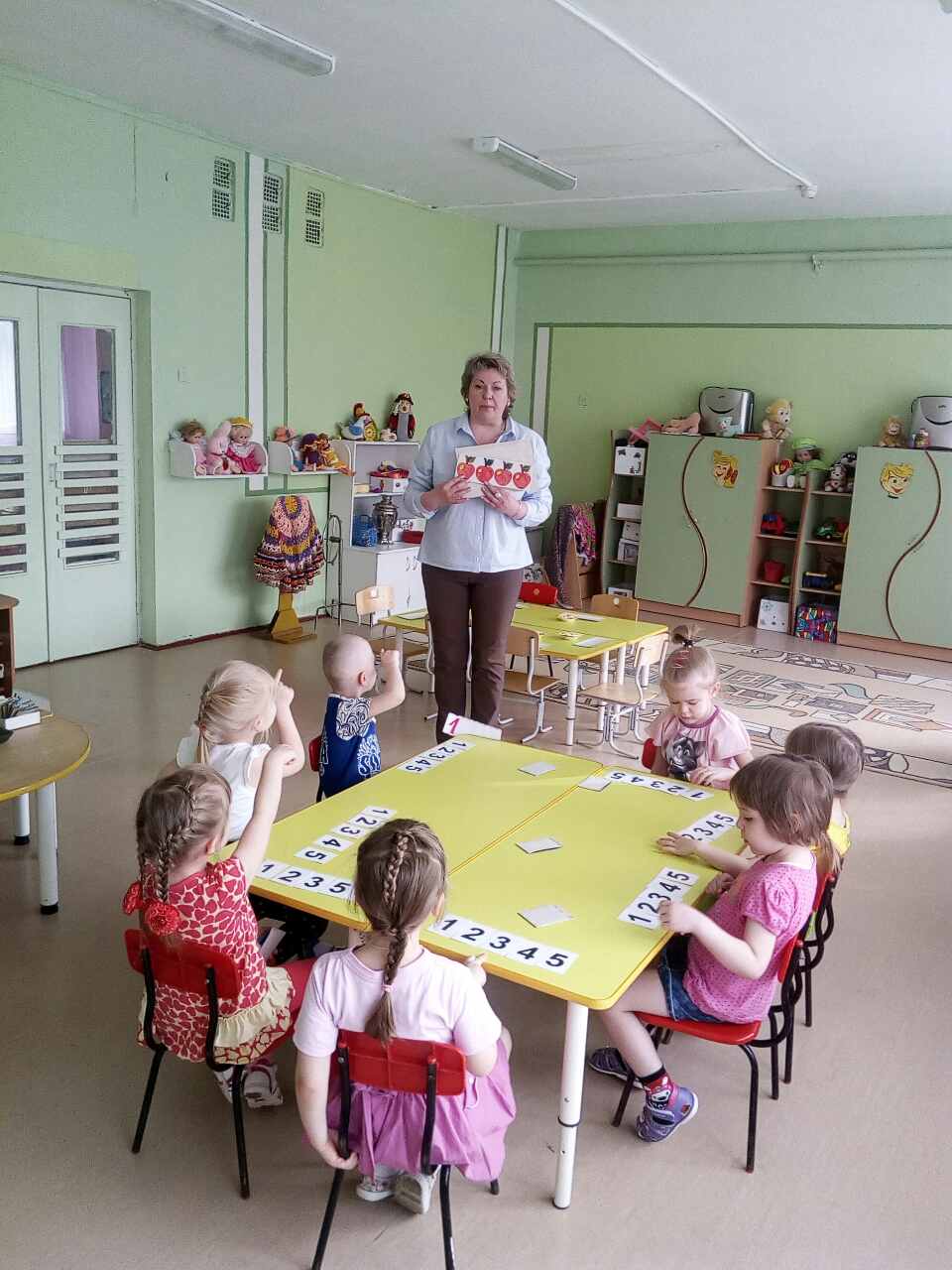 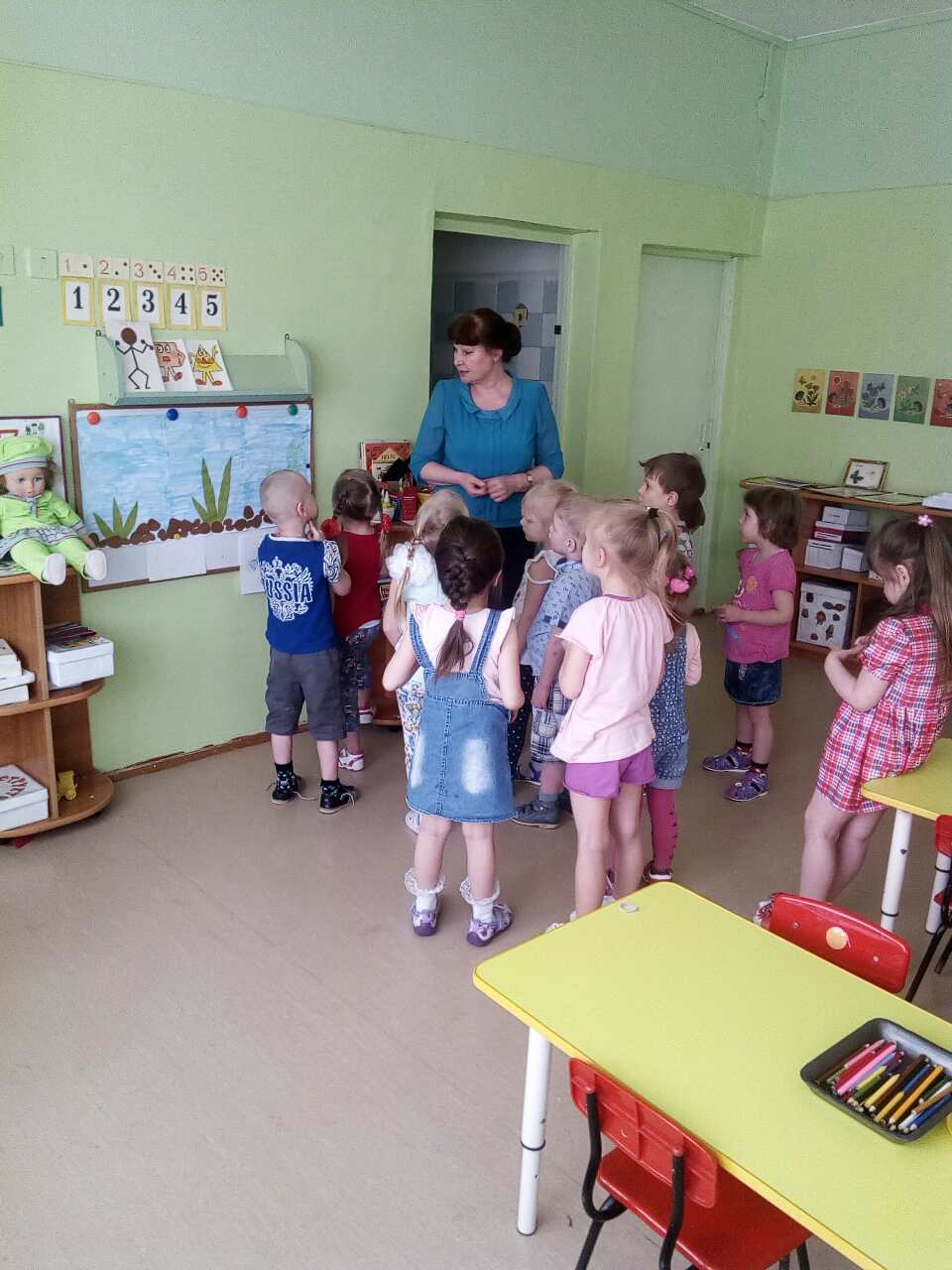 Сказку показали
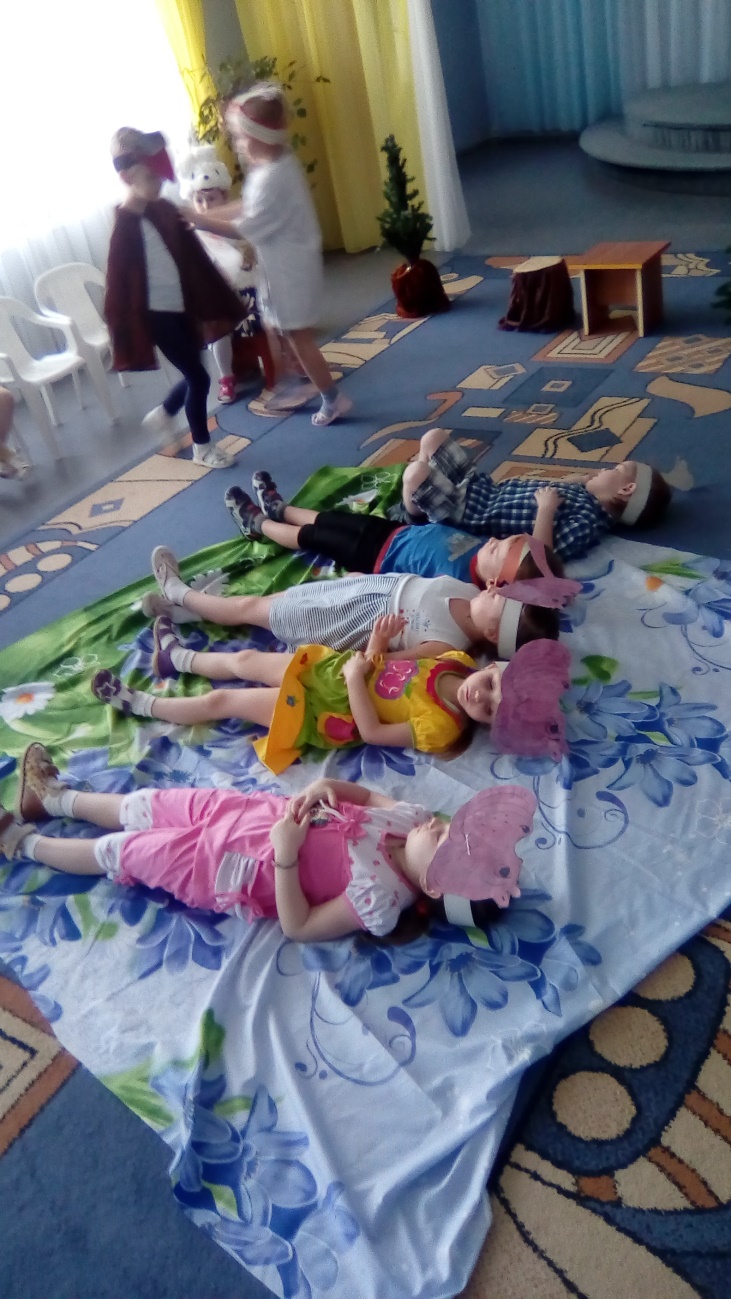 Весна пришла, всё будить начала
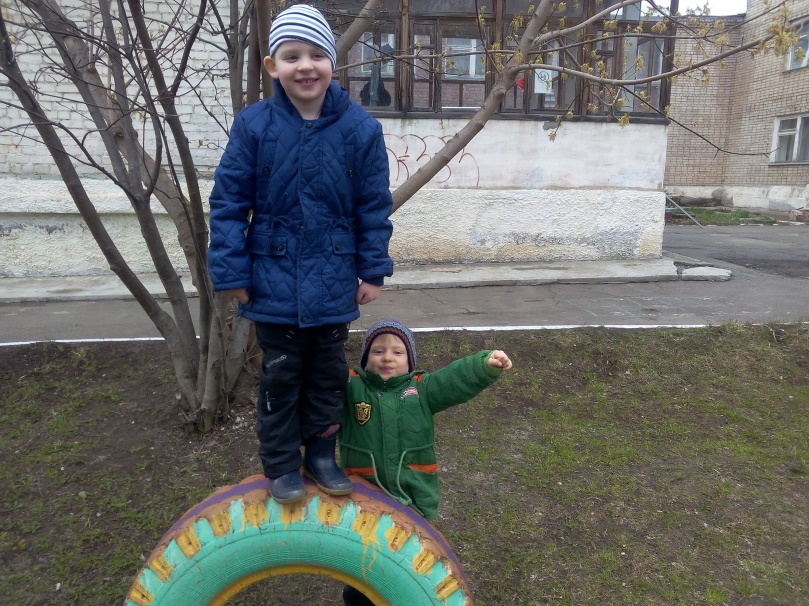 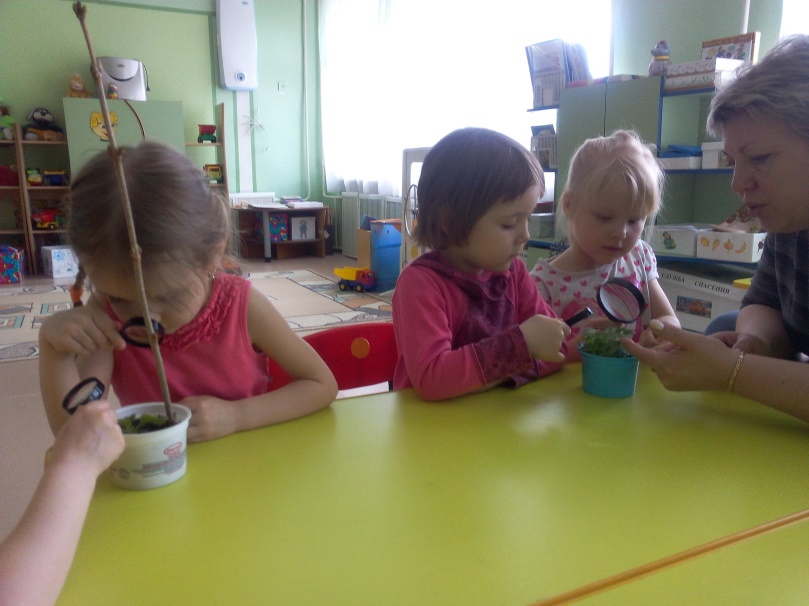 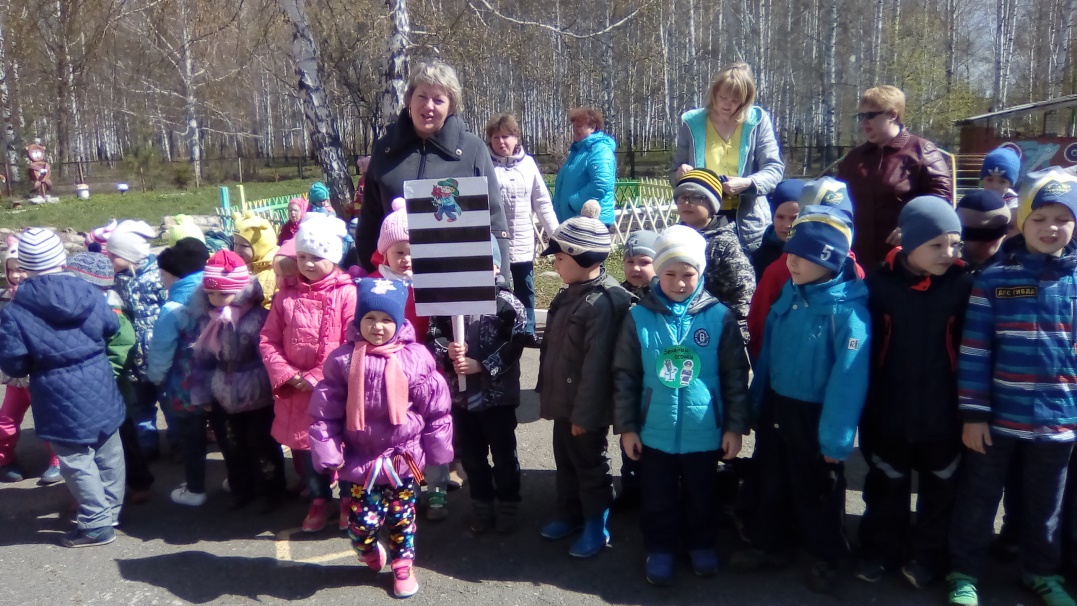 Продолжаем мы играть, петь, плясать и рисовать…
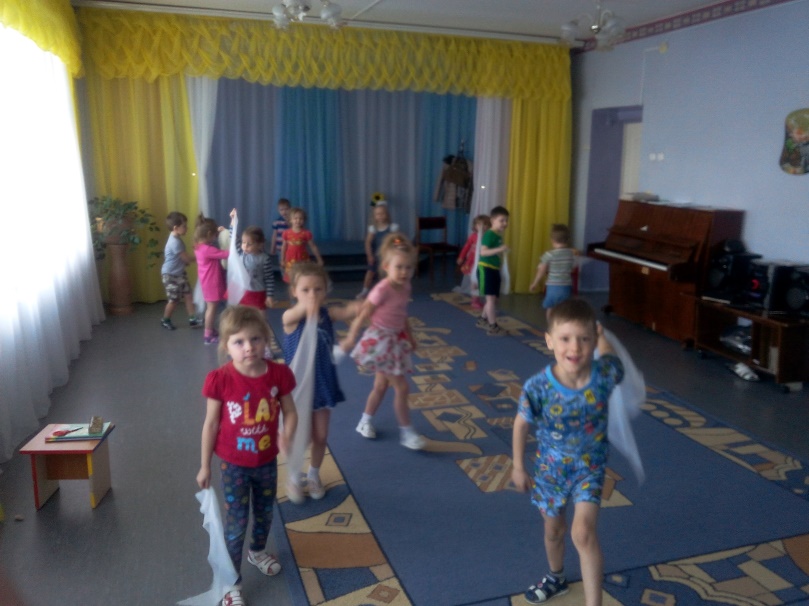 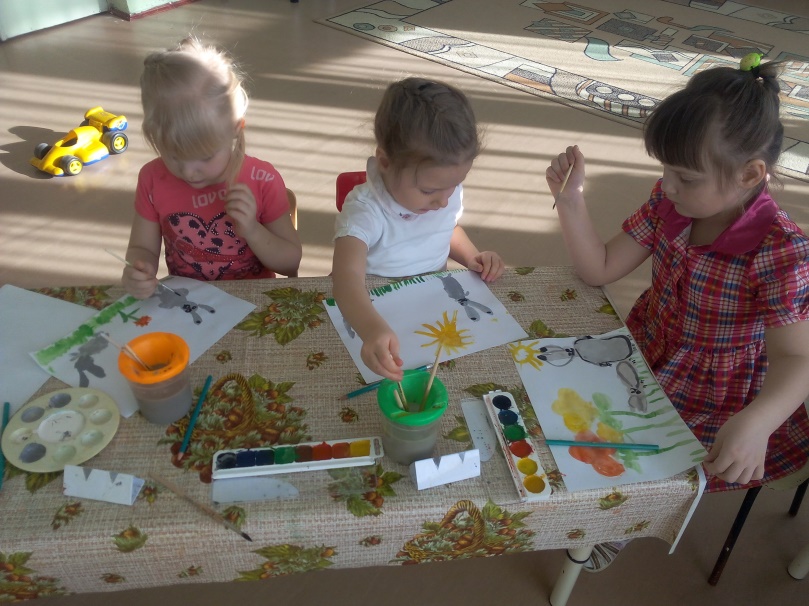 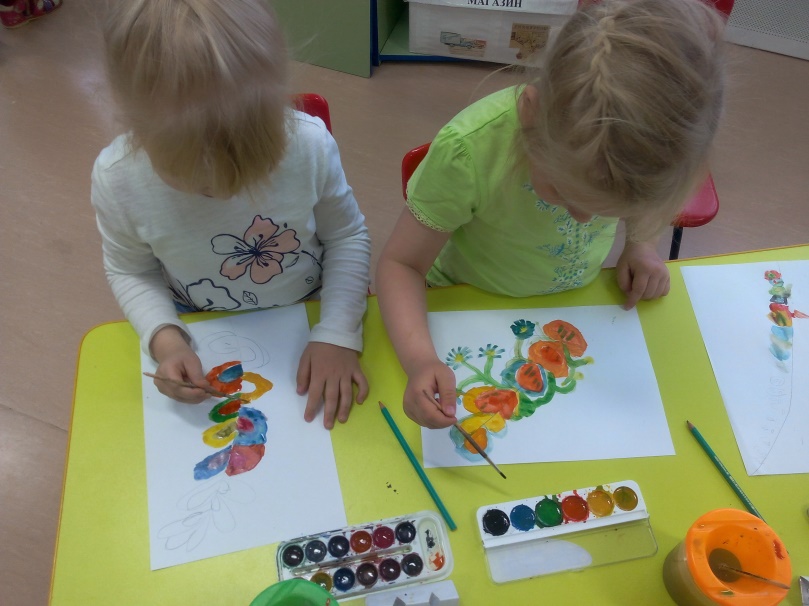 Наш любимый детский сад
Спасибо!